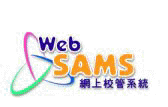 中四學位安排 
Secondary Four Placement
核實中三學生資料(三月)
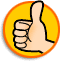 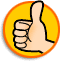 預備工作
預備工作
匯入中三學生資料檔案
檢視「中三學生資料差異報告」
學生資料模組
更新學生資料
呈交表格A、B、C、D、Ds(如適用)
結束上一個學年
學生資料模組
檢視及更新學生資料
呈交表格A、B、C、D、Ds(如適用)
使用系統
使用系統
有否中三學生參加中四學位安排？
有
沒有
全年評核(六月)
學生資料模組 - 呈報最新學生資料
接收及匯入「中四學位安排限額」資料檔
學生成績模組 - 整合年終考績
準備中四學位安排報名紀錄
編修學生名次
編修中四學位安排評核示標
呈交「中四學位安排學生紀錄及全年名次」資料檔
中四學位安排結果公佈後(七月及八月)
後期工作
 接收中央學位安排結果資料及報表
 接收中央學位安排結果後編修學生的評核示標
 學生資料模組：便捷取錄中四學生
後期工作
接收及列印報名和名次資料核對表